Thiết kế đồng hồ mặt trời
Truyện:
Mặt trời đi đâu
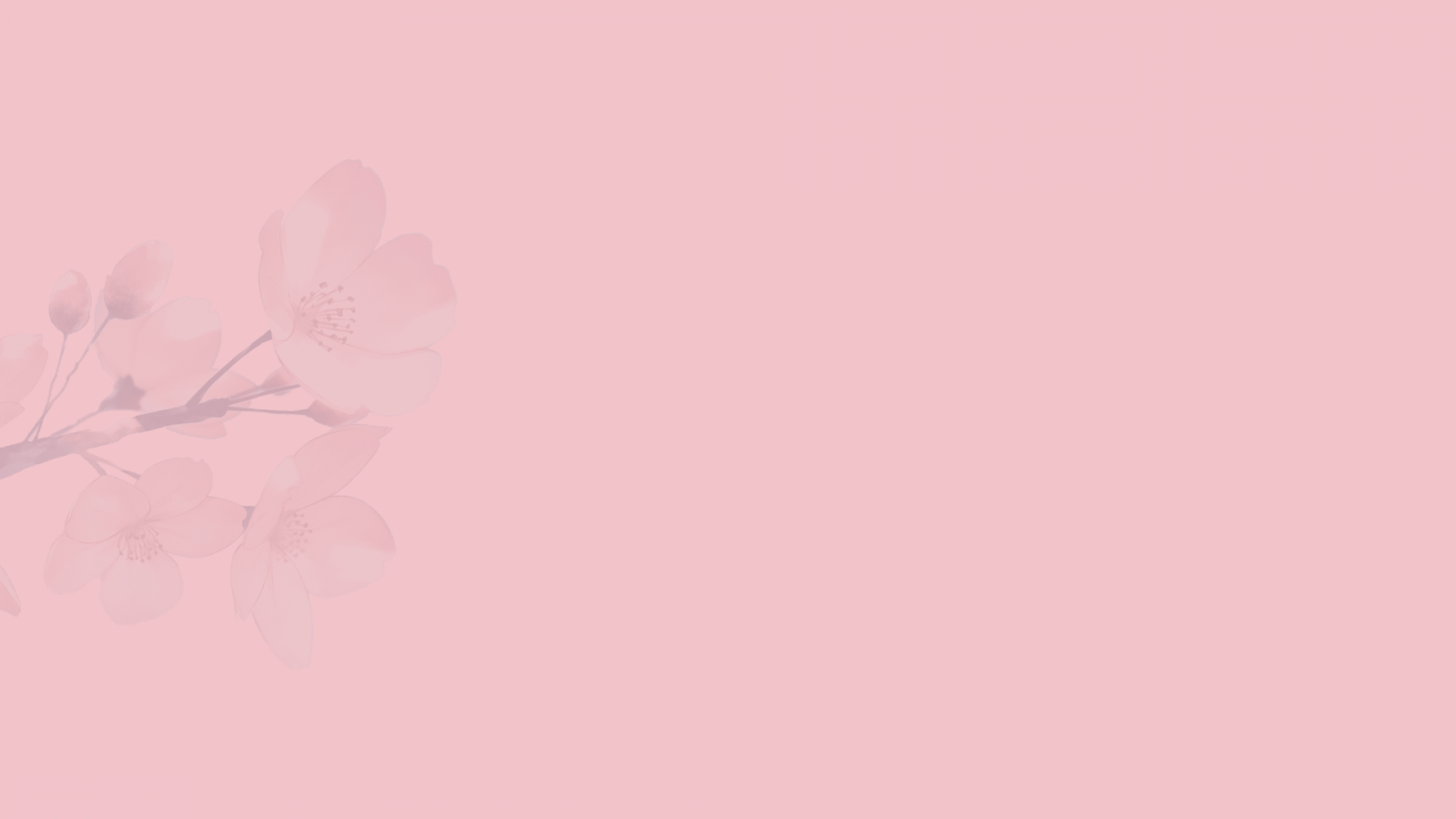 Mẫu thiết kế Đồng hồ 
 mặt trời
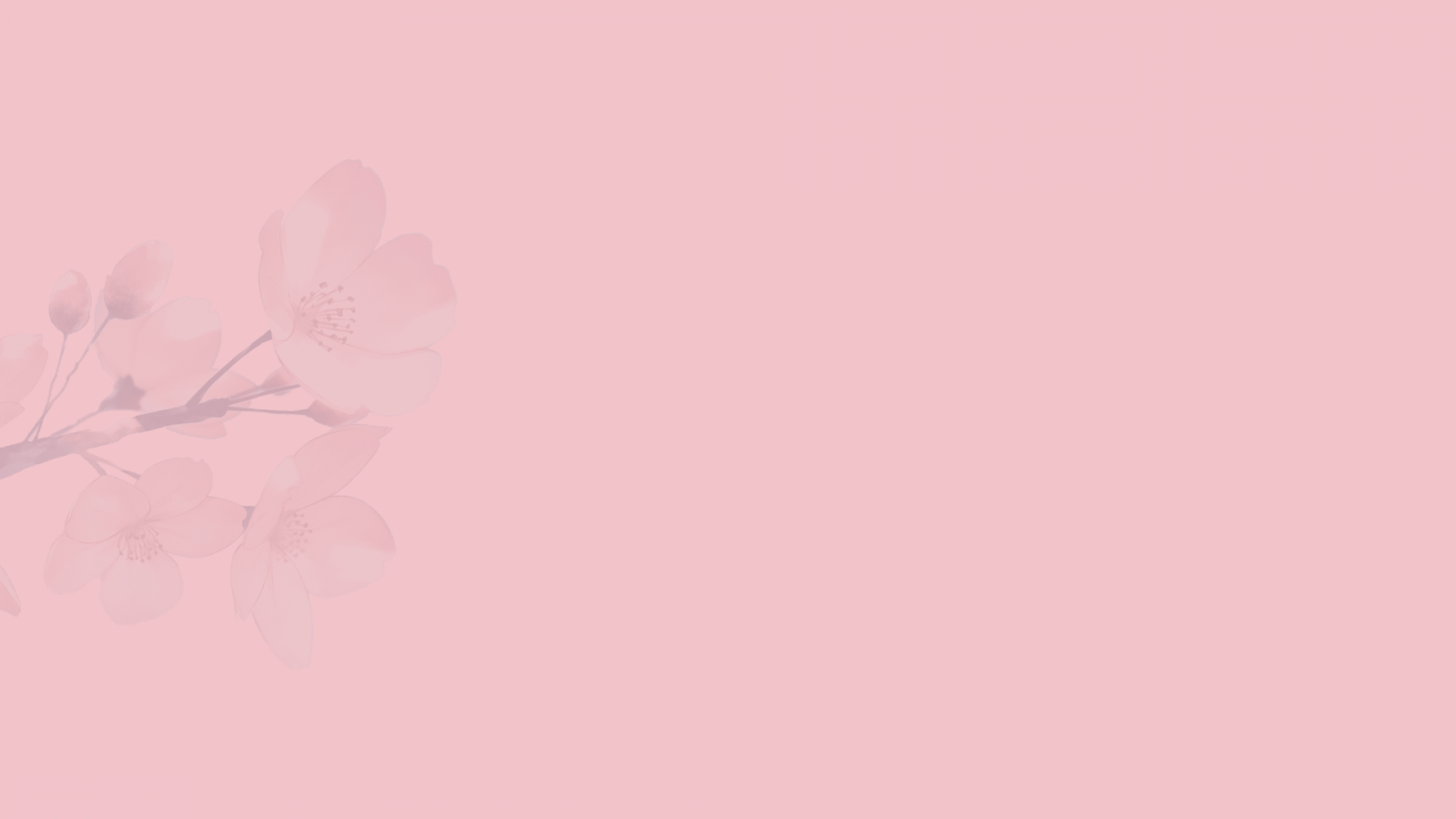 Mẫu thiết kế Đồng hồ 
 mặt trời
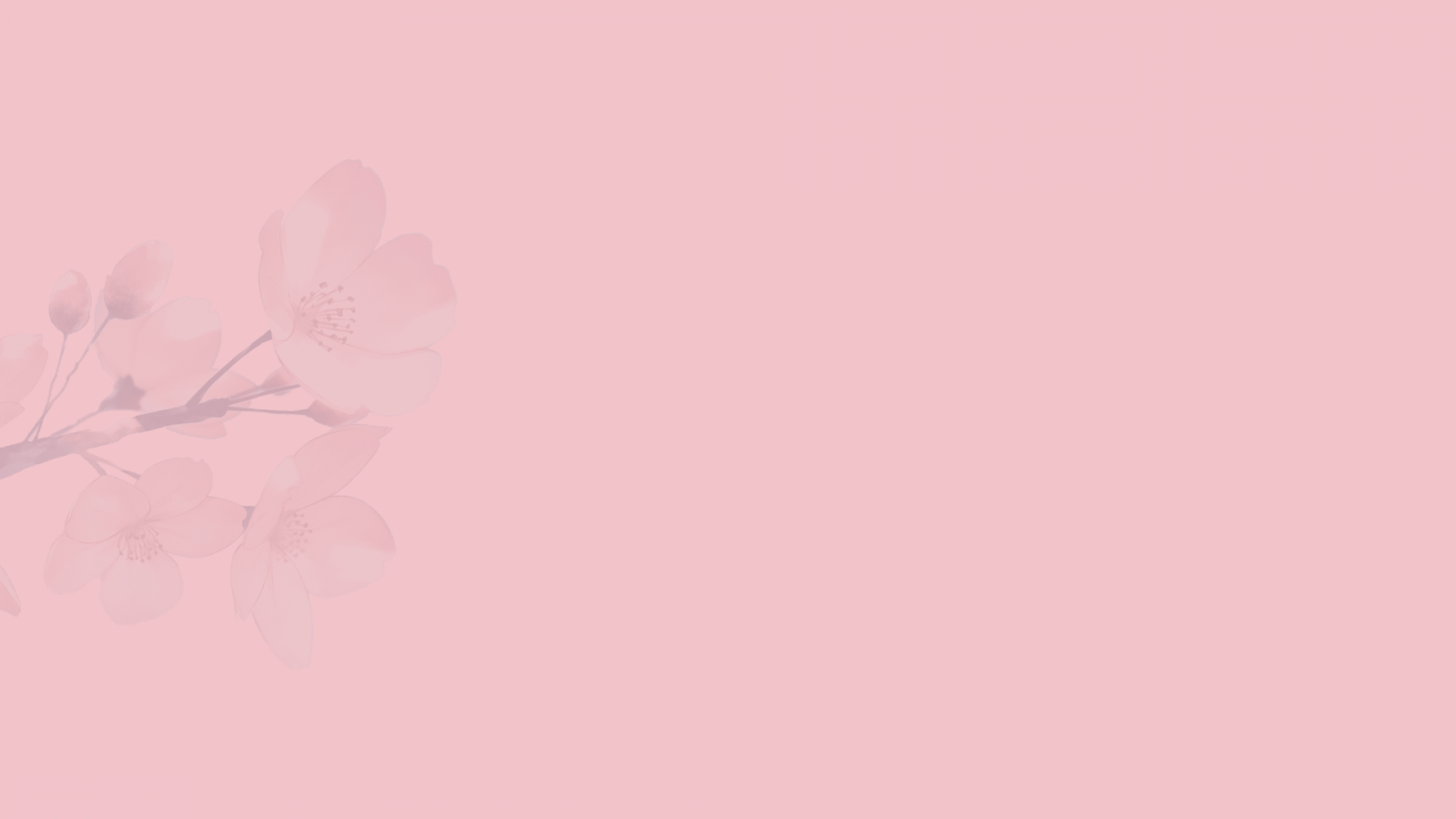 Mẫu thiết kế Đồng hồ 
 mặt trời
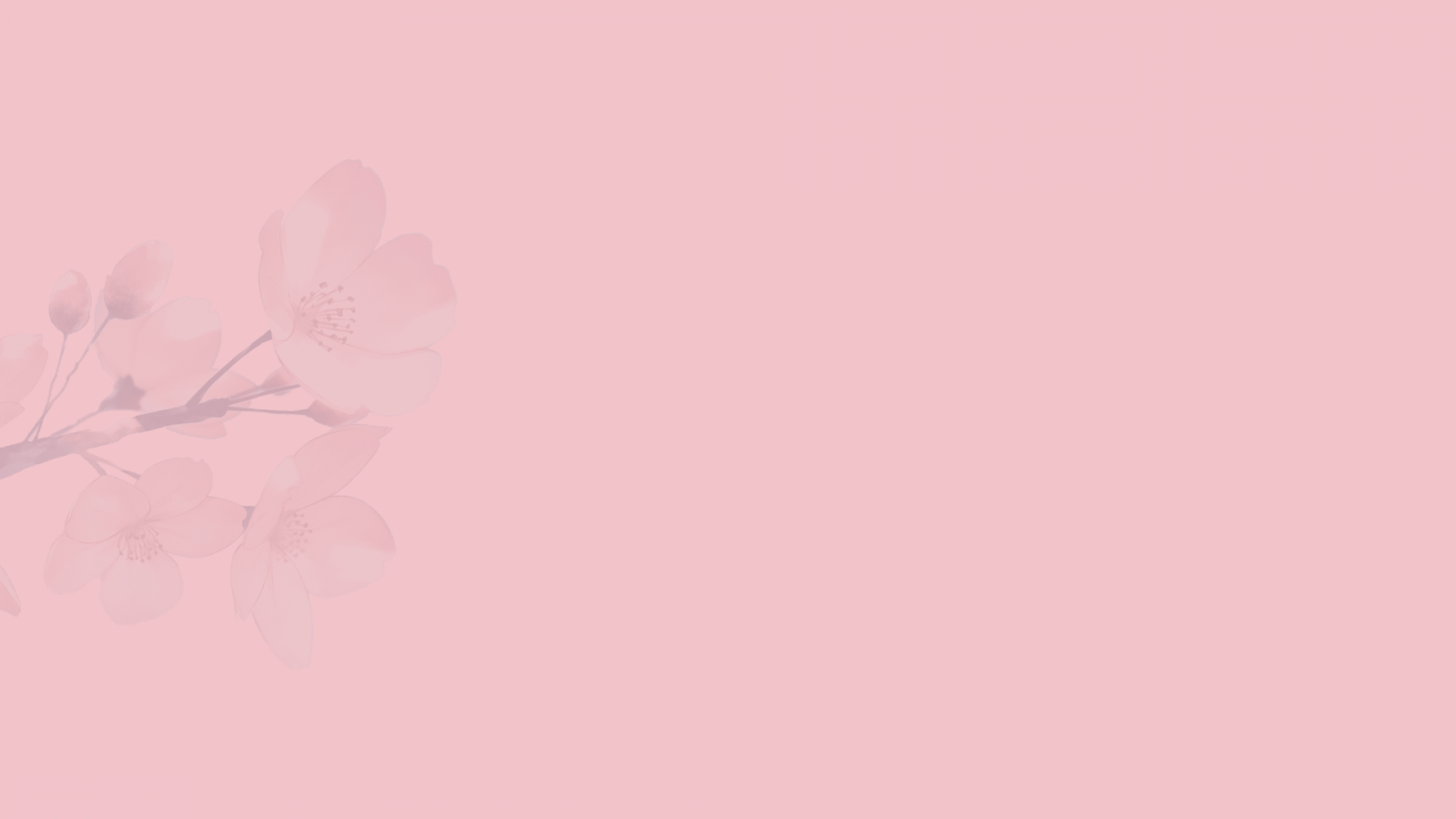 Mẫu thiết kế Đồng hồ 
 mặt trời
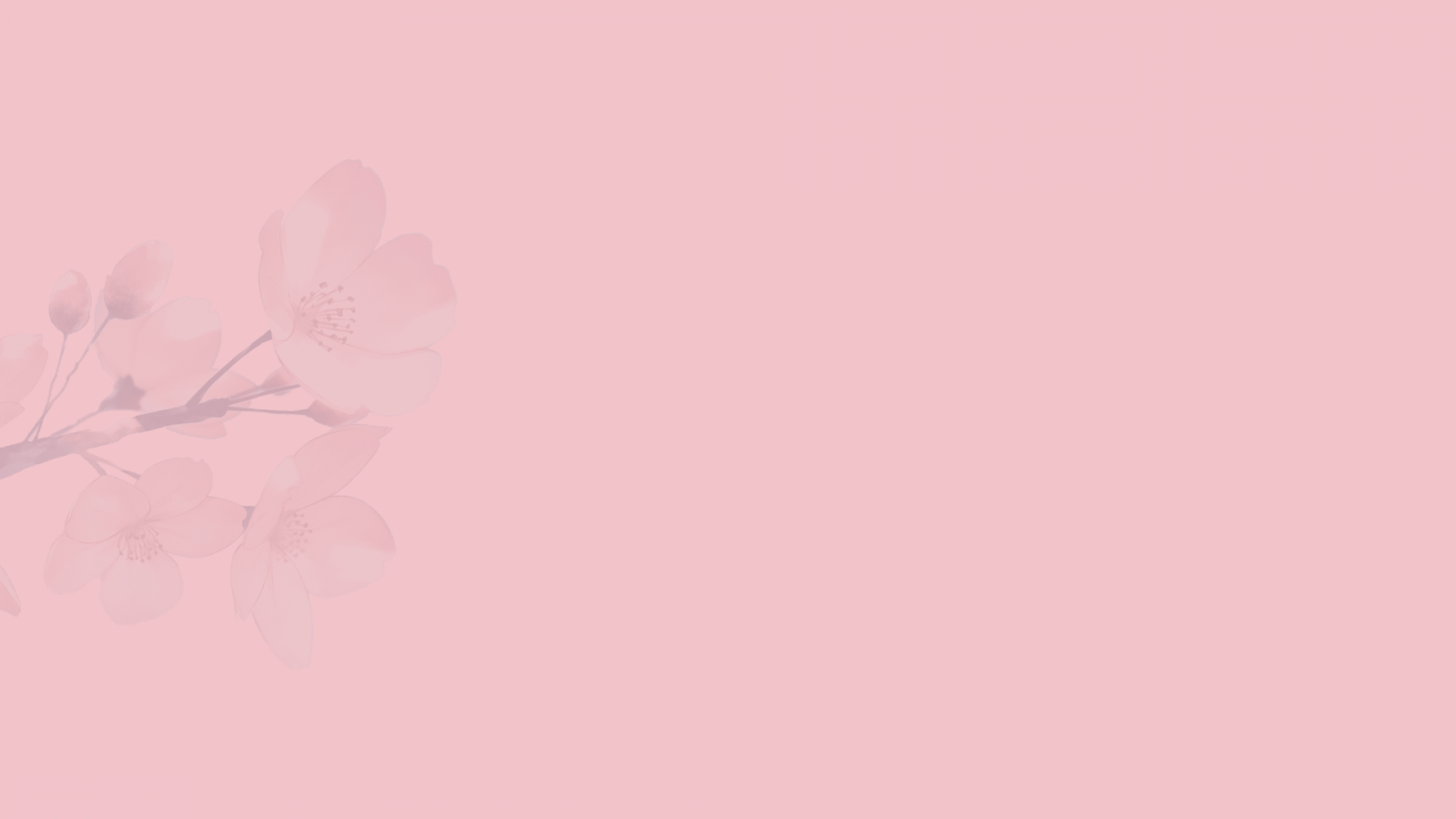 Chúc các bé hoàn thành sản phẩm!
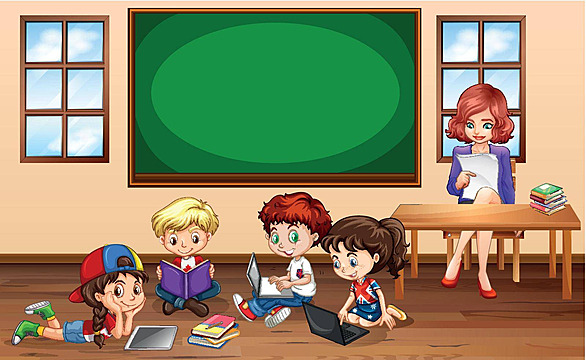